ROKIŠKIO RAJONO SAVIVALDYBĖS SMULKAUS IR VIDUTINIO VERSLO PLĖTROS PROGRAMOS SUBSIDIJOS VERSLO IDĖJAI PROJEKTŲ KONKURSAS
Strateginio planavimo ir investicijų skyriaus vyriausioji specialistė
Reda Ruželienė
2023
1
Rokiškio rajono savivaldybės smulkaus ir vidutinio verslo plėtros programa įsteigta Rokiškio rajono savivaldybės tarybos 2017 m. kovo 31 d. sprendimu Nr. TS-57 (nuo 2001 m. vadinosi fondu)
Šia programa siekiama  remti smulkaus ir vidutinio verslo steigimą, plėtrą, skatinti naujų darbo vietų kūrimą, verslo subjektų ir jų darbuotojų kvalifikacijos kėlimą, vykdyti įmonės plėtrą, ir kt.
Ko neremiame?
Programa remia visas legalias ūkines komercines veiklos rūšys, išskyrus: 

Medžioklės, gaudymo spąstais ir susijusių paslaugų veiklą;

Gėrimų gamybą, išskyrus salyklo, nealkoholinių gėrimų, mineralinio ir kito, pilstomo į butelius, vandens gamybą, išskyrus edukacijas, susijusias su paveldo puoselėjimu.

Tabako gaminių gamybą;

Didmeninę prekybą, išskyrus didmeninę prekybą savo pagaminta produkcija;

Finansinę ir draudimo veiklą (finansinių paslaugų veiklą, draudimo, perdraudimo ir pensijų lėšų kaupimo, veiklą, pagalbinę finansinių paslaugų ir draudimo veiklą);

Nekilnojamojo turto operacijas;

Teisinę veiklą;

Azartinių žaidimų, lažybų organizavimo veiklą;

Lombardų veiklą.
Tema
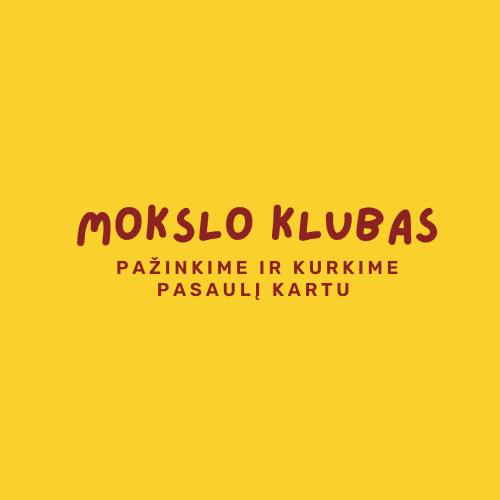 AKTYVUMAS IR NUGALĖTOJAI
LORETA SAGAITIENĖ
2021 m.– verslo idėjai įgyvendinti subsidijos skirtos 3 pareiškėjams; išdalinta 9000 Eur.
Nuo 2022 m. kovo 7 d. iki gruodžio 9 d. inicijuoti 5 kvietimai verslo idėjos konkursui;
Užregistruotas rekordinis aktyvumas, 29 fiziniai asmenys teikė paraiškas dėl subsidijos verslo idėjai įgyvendinti; 
Parama suteikta 20 nugalėtojų. I-ąsias vietas laimėjusiems 9 pareiškėjams skirta po 3000 Eur, 8 antrųjų vietų nugalėtojai gavo po 2000 Eur ir 3-osios vietos 3 laimėtojams atiteko 1000 Eur suma; išdalinta 46 000 Eur.
Informacija apie kvietimų teikti paraiškas pradžią skelbiama www.rokiskis.lt svetainėje, savivaldybės facebook paskyroje, laikraštyje „Rokiškio Sirena“, apie kvietimus rašo laikraštis „Gimtasis Rokiškis“.
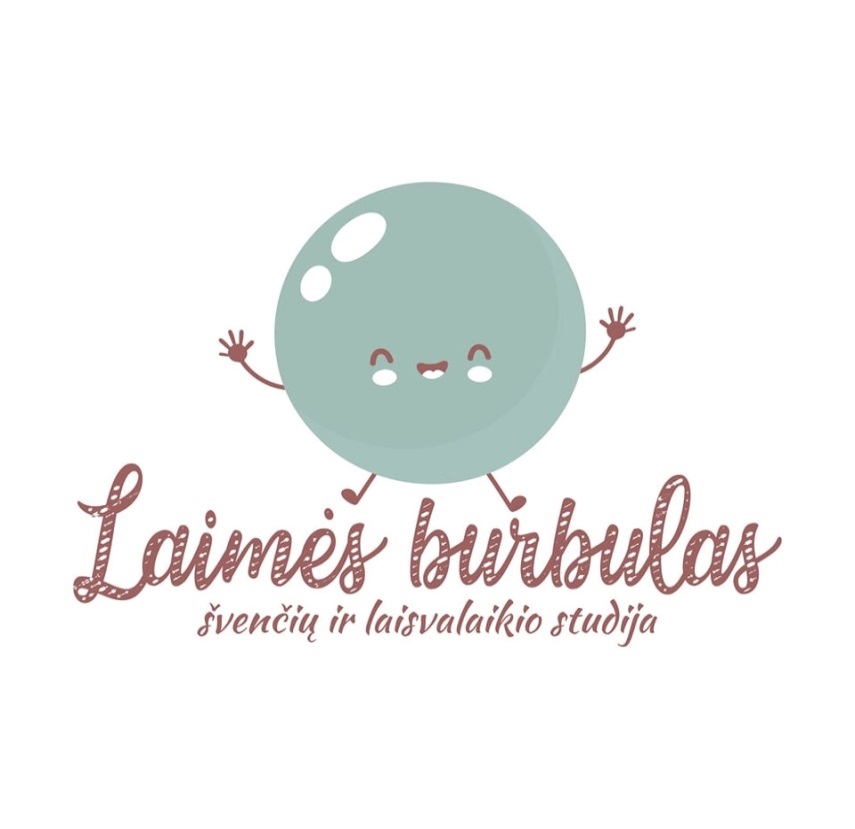 RAMINTA KATINIENĖ
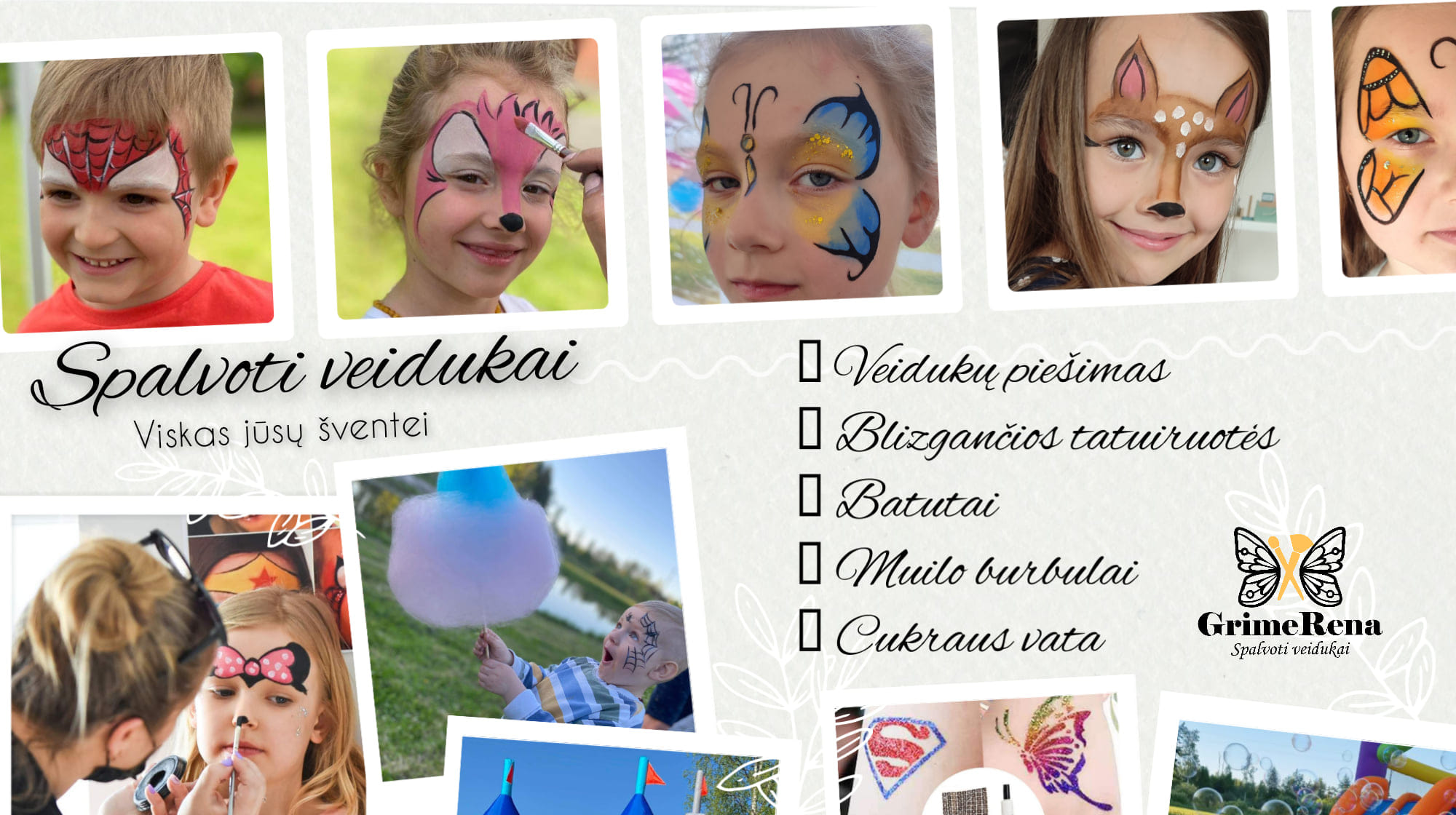 RENATA PIGAGAITĖ
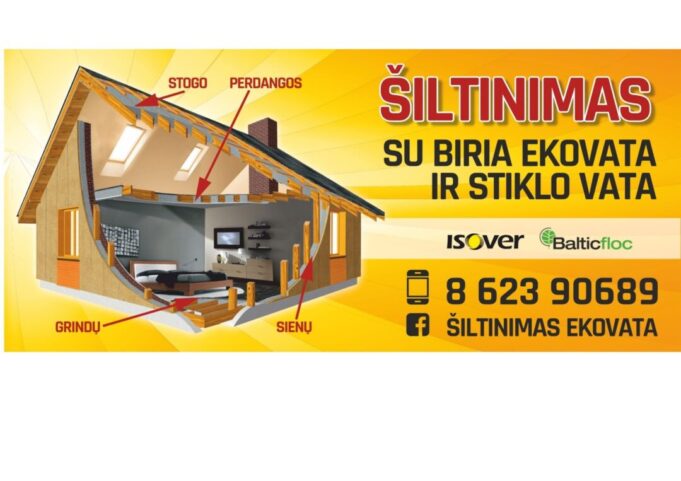 GIEDRIUS SMALSKYS
9/13/2023
5
SĖKMĖS ISTORIJOS
Vis daugiau žmonių renkasi dviratę transporto priemonę
Kraštietis Robertas Šnioka pavasarį ketina pradėti teikti plataus spektro ir profesionalias dviračių bei elektrinių paspirtukų remonto paslaugas.
Anot pašnekovo, vis daugiau žmonių rūpinasi savo sveikata, atsižvelgia į ekologiją, todėl ir renkasi dviratę, netaršią transporto priemonę, o jų tvarkymo paslaugas teikiančių įmonių rajone nėra. „Teko pastudijuoti rinką, manau, šios paslaugos poreikis yra. Kone dešimtmetį užsiimu dviračių tvarkymu ir pastebiu, kad tuo toliau, tuo labiau žmonės linkę važiuoti dviračiais, nes tai labai naudinga sveikatai, taip pat vis daugiau žmonių važinėja paspirtukais, saugodami savo žemę. Aš ir pats už ekologiją“, – sakė R. Šnioka.
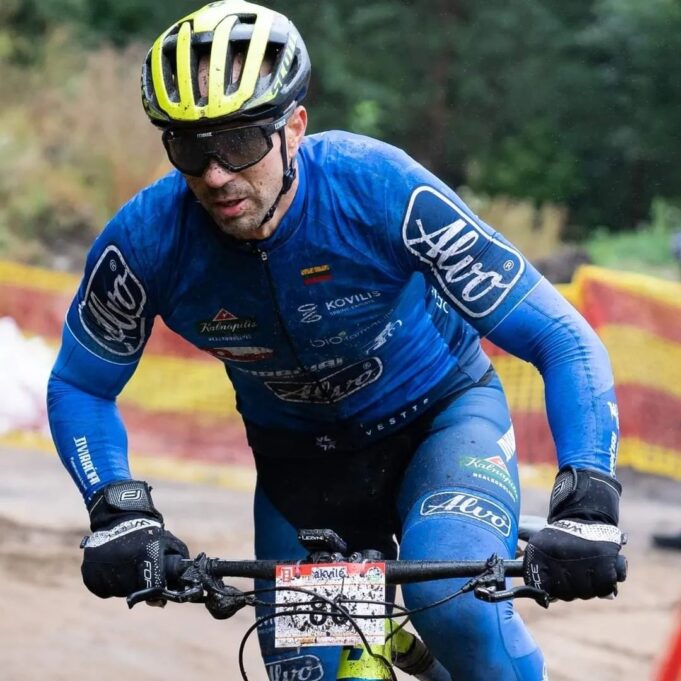 Finansinę naštą pašnekovui palengvino 3000 Eur, skirti iš rajono savivaldybės Smulkaus ir vidutinio verslo plėtros programos lėšų verslo idėjai įgyvendinti. R. Šniokos idėja užėmė pirmąją vietą. „Su savivaldybės parama man atsiveria didesnės galimybės – už šias lėšas įsigysiu įrankių, reikalingų dviračių ir paspirtukų remontui. O jie kainuoja nemažai: tiek guolių „užtraukėjai“, tiek presavimui skirti komplektai kainuoja didelius pinigus“, – pasakojo pašnekovas.
Šaltinis „Gimtasis Rokiškis“
9/13/2023
6
SĖKMĖS ISTORIJOS
Baldus restauruojantis rokiškėnas: vieni klientai kreipiasi dėl taupumo, kiti ieško prabangos
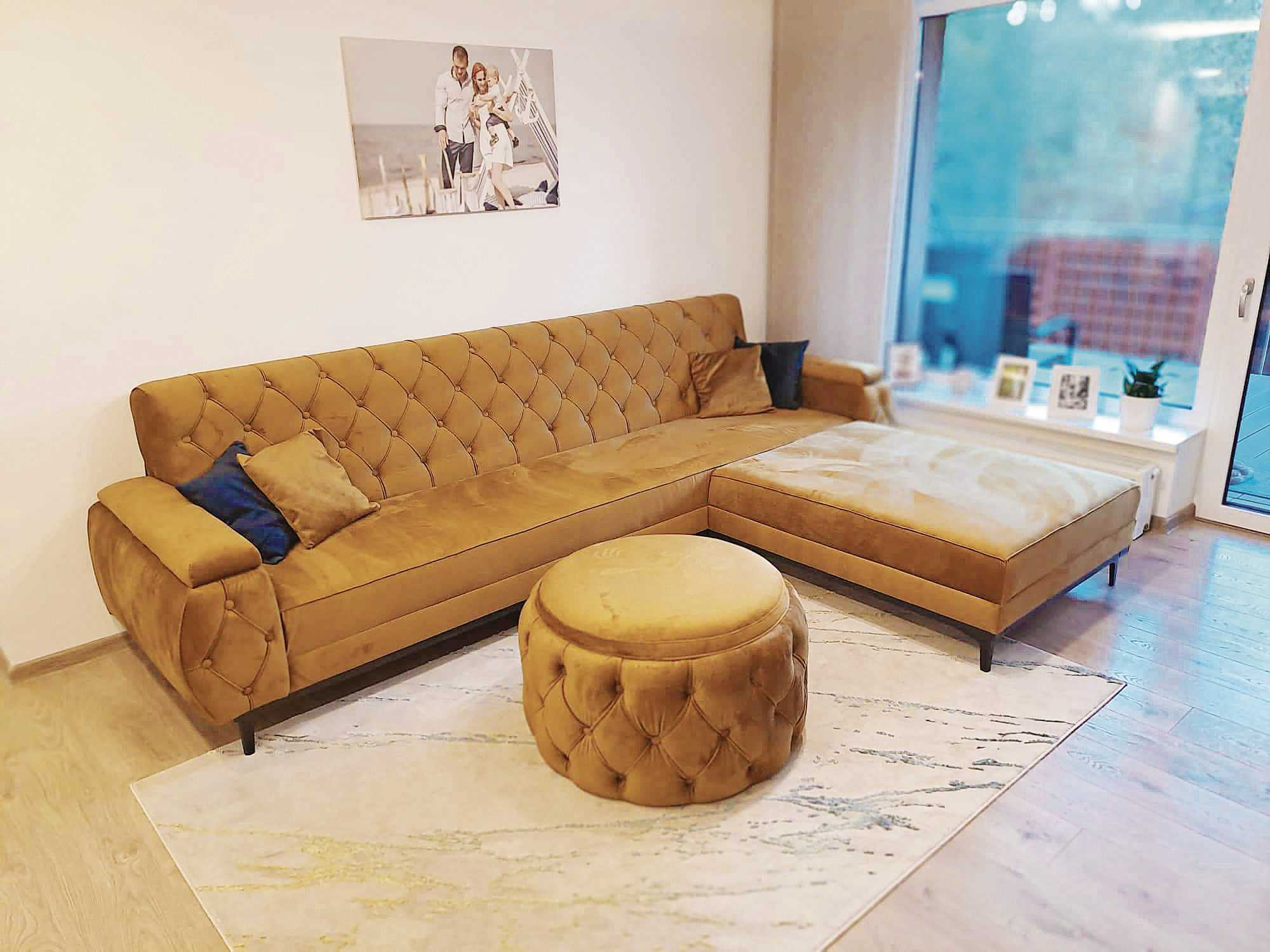 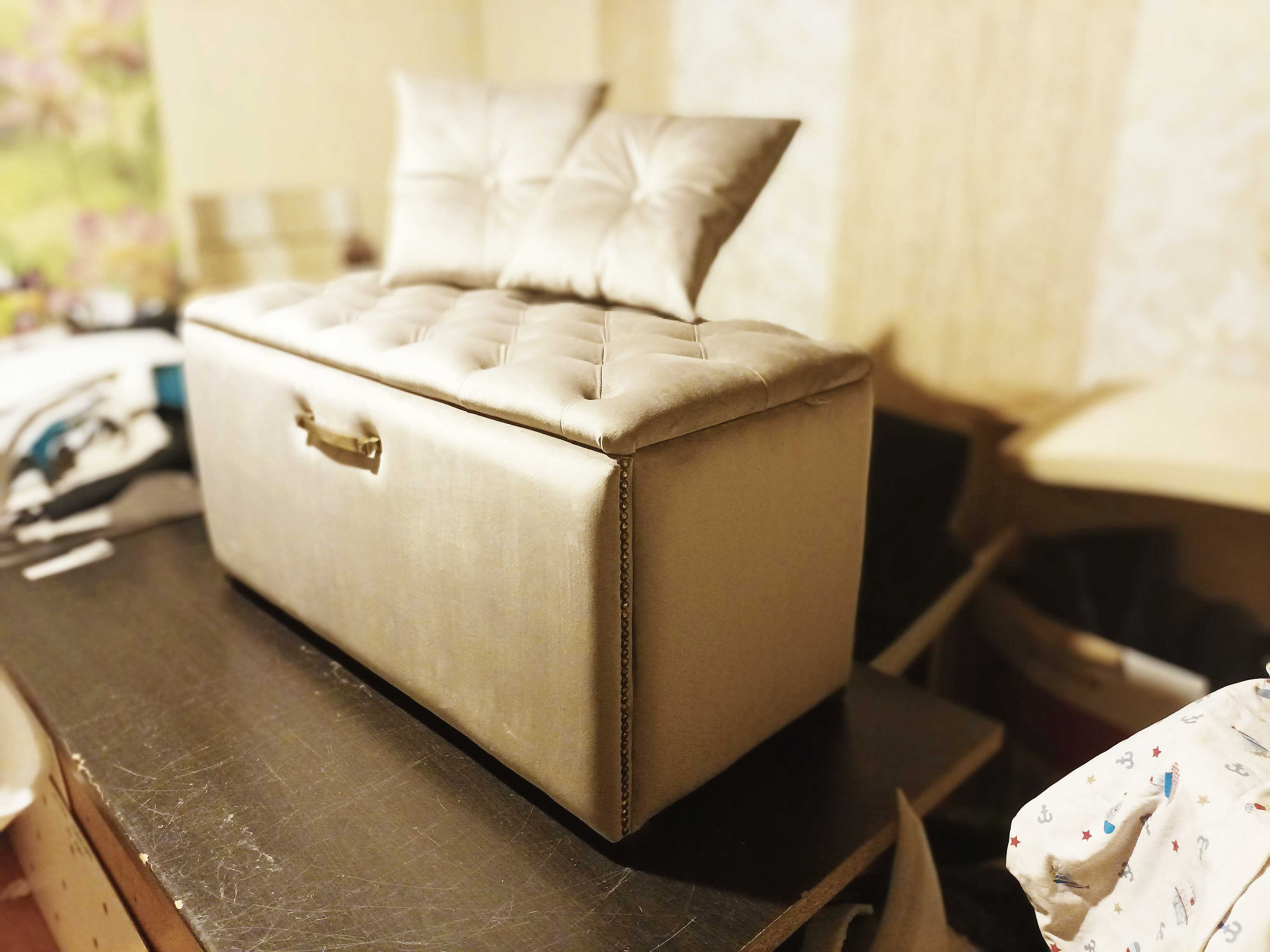 Kai žmonės neranda reikiamo 
       dydžio ar stiliaus baldo parduotuvėje,
      kreipiasi į Kęstutį Rimkų.  „Kiekvieno 
poreikiai individualūs, o nestandartinį baldą ne visuomet gali rasti parduotuvėje“, – sako rokiškėnas, neseniai savo verslo idėją – gaminti 
bei restauruoti medinius ir minkštus baldus – pristatęs Rokiškio rajono savivaldybės organizuojamame smulkaus ir vidutinio verslo plėtros projektų konkurse ir laimėjęs antrą vietą bei 2000 Eur subsidiją.
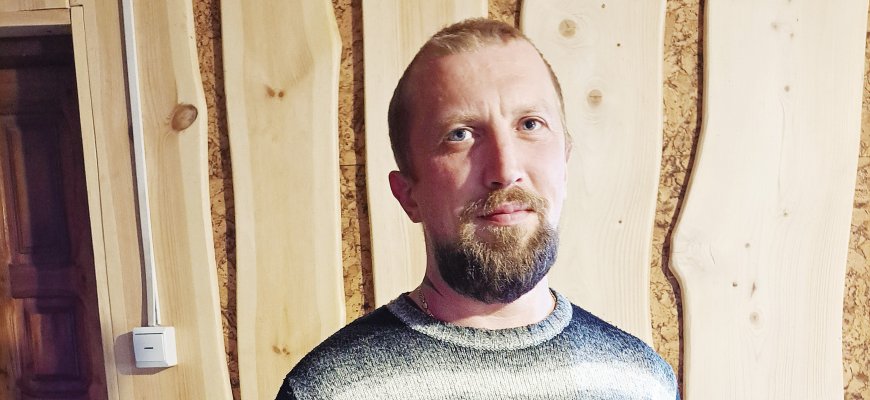 „Kadangi esu stalius, ši sritis man nenauja. Anksčiau 
dirbau kitus darbus, tačiau pagalvojau, kad su žmona 
galime imtis savo verslo,“ – apie naują veiklos etapą 
kalba rokiškėnas.
“Vyras sako, kad jo sritis – medžio darbai, kietosios baldų 
dalys, o žmona Erika pasiuva minkštas dalis ir talkina, kai
 reikia pervilkti senus baldus. Vienkiemyje šalia Rokiškio 
gyvenanti šeima čia pat planuoja ir darbuotis plėsdama 
savo verslą.
Už skirtą subsidiją rokiškėnas planuoja įsigyti išilgines 
medžio pjovimo  ir reismusines obliavimo stakles, kad 
pats galėtų pasiruošti plokštes ir nereikėtų papildomai 
mokėti kitiems.
.
9/13/2023
7
Asmeninio ir A. Stanio archyvo nuotr.
Šaltinis „Gimtasis Rokiškis
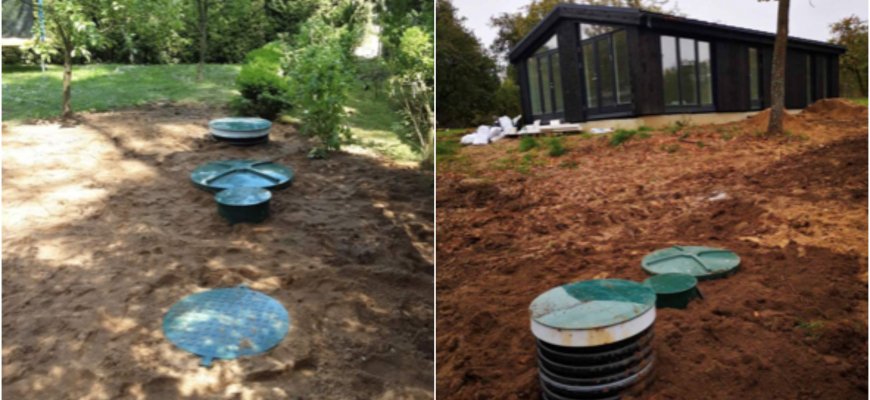 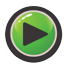 VERSLO  KŪRIMAS
Nėra nieko geriau, kai gali daryti tai, kas  patinka ir iš to uždirbti pinigus.
Išskirkite savo gebėjimus
Parašykite tai, apie ką dažnai svajojate
Išskirkite Jums brangias vertybes
K
Ū
Nėra  absurdiškų  idėjų. Tereikia  laiko, žmonių, poreikio ar kitų  sąlygų, kad jos būtų  įgyvendintos.
O
R
L
I
S
M
R
A
E
S
Tačiau svarbu žinoti ir tai, kad  pati idėja dar nėra tikroji su-  brandinta verslo idėja. Kad to-  kia taptų, ji turės būti visapu-  siškai plėtojama ir ruošiama,  kad galėtų būti finansuojama  ir sulauktų sėkmės rinkoje.
V
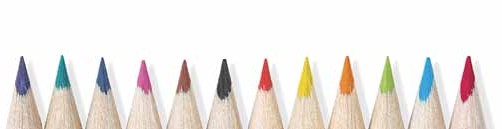 Tema
Ar idėja perspektyvi?
naudą klientams?

galimybes ją įgyvendinti? 

ar ji bus pelninga?  

*vertėtų pasitikrinti, ar jūsų idėjos dar niekas neužpatentavo
Pakankamai  didelė rinka
Aiški vartotojo  nauda
Pakankamai  didelė rinka
1
2
4
3
Galimybė  įgyvendinti ir  pelningumas
Pakankamas  inovatyvumas
9/13/2023
9
5
Tema
Pagrindiniai dokumentai, gairės
Svarbu subsidijos verslo idėjai įgyvendinti projektų konkurso paraiškos pildymui, pateikimui, vertinimui
Subsidijos verslo idėjai įgyvendinti projektų konkurso organizavimo tvarkos aprašas ( 7 priedas)

Paraiška gauti subsidiją verslo idėjai įgyvendinti ( 8 priedas)

Sutikimas dėl asmens duomenų viešinimo (4 priedas)
* Dalyvauti konkurse gali Rokiškio rajono savivaldybėje gyvenamąją vietą deklaravę fiziniai asmenys nuo 16 metų amžiaus, kurie gavę paramą įsipareigoja per 15 darbo dienų nuo paramos skyrimo dienos įkurti SVV subjektą paraiškoje nurodytai veiklai vykdyti ir veiklą vykdyti ne mažiau kaip 1 metus. Verslo subjektas turi būti registruotas Rokiškio rajone.
9/13/2023
10
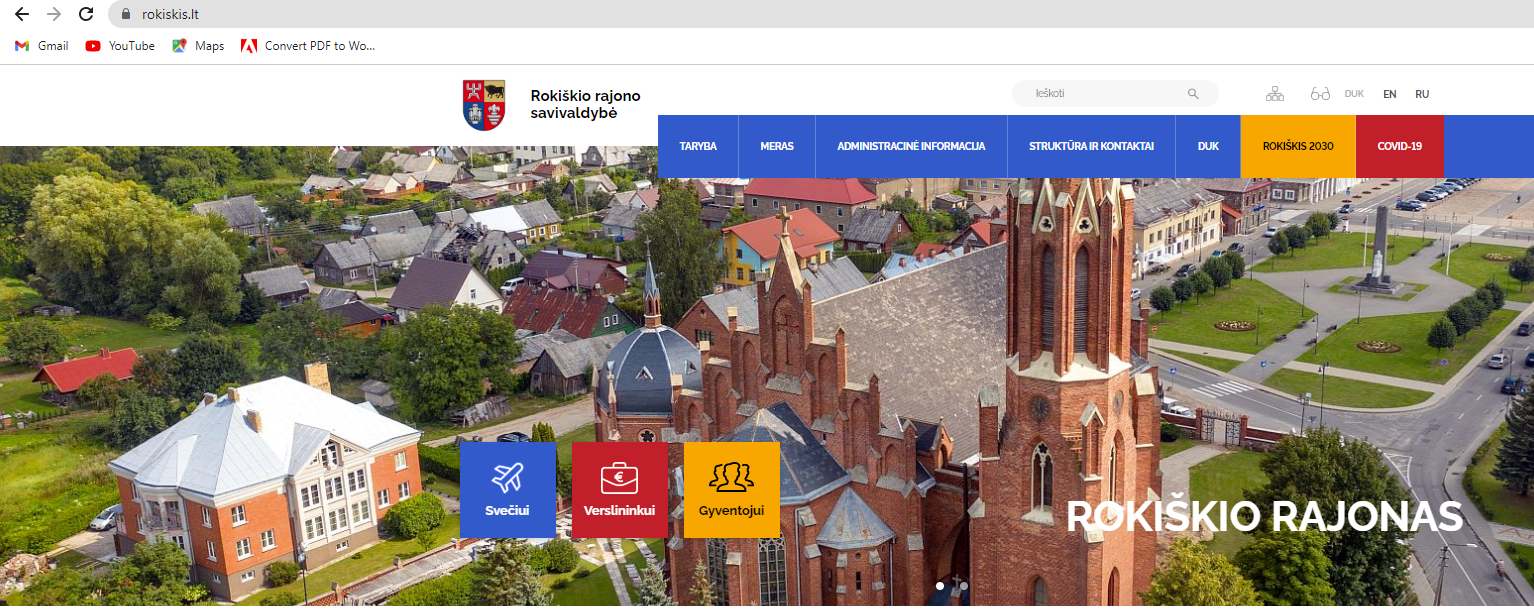 www.rokiskis.lt
Verslininkui
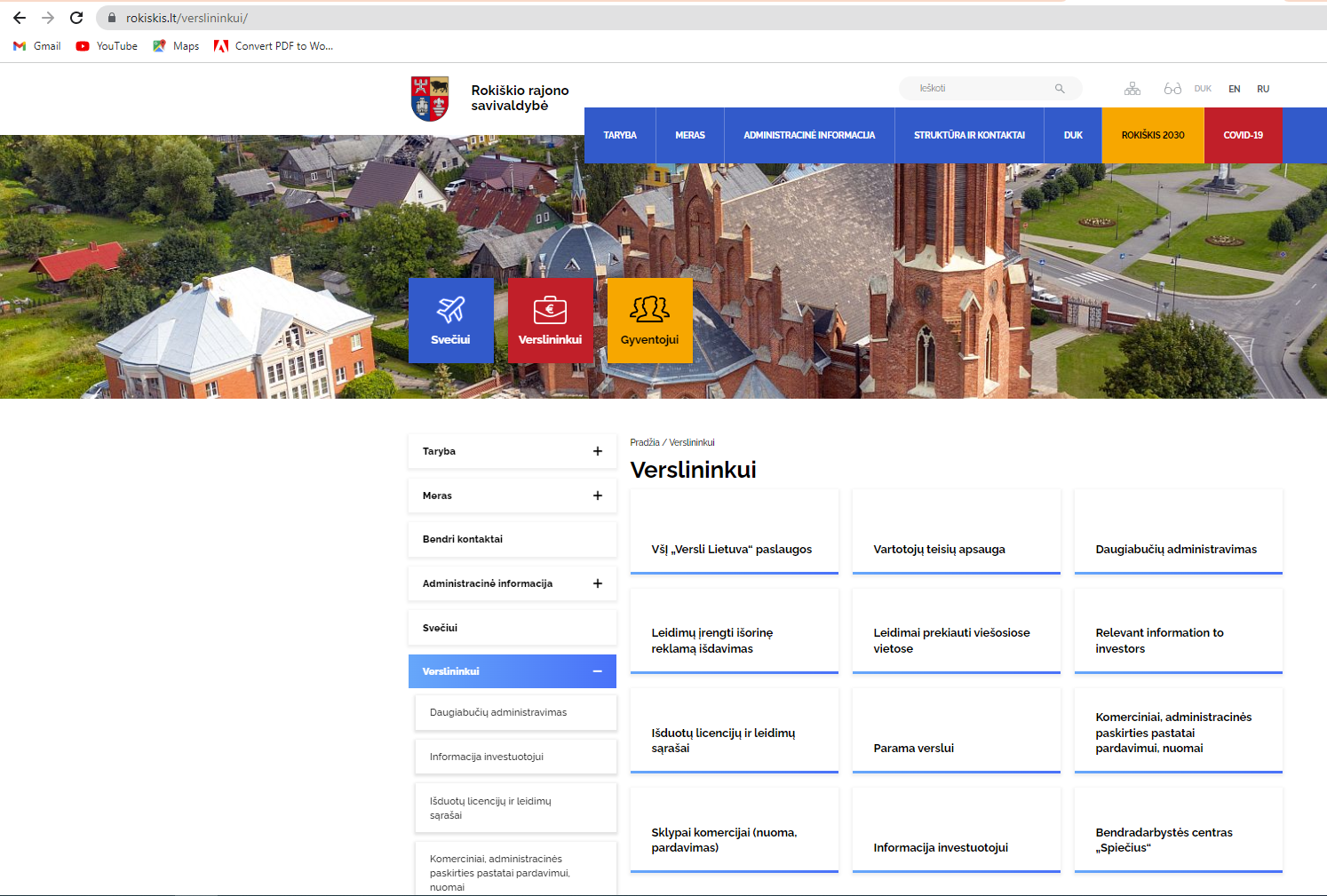 Parama verslui
2023
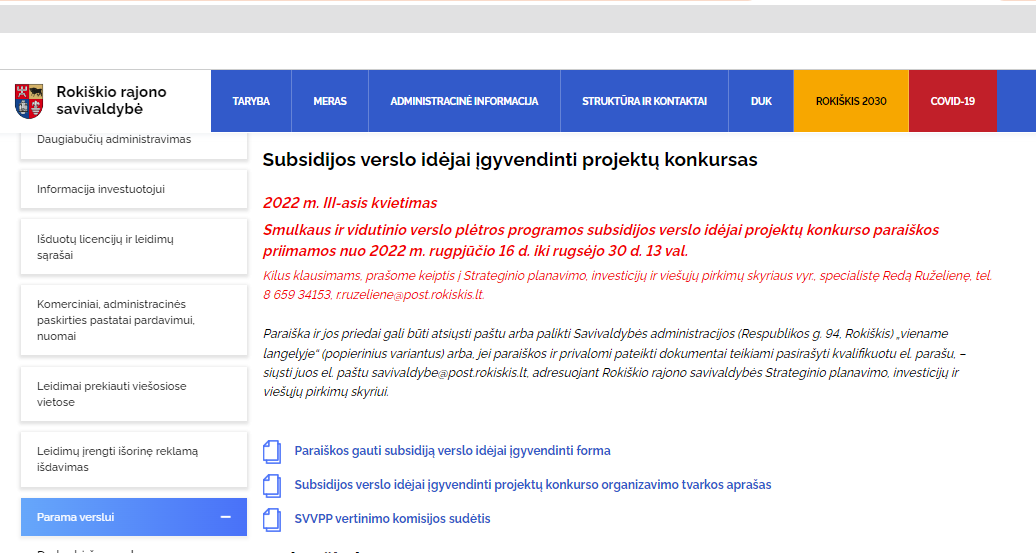 Aktualus kvietimas
(info atnaujinama pastoviai)
Paraiškos forma
Tvarkos aprašas
9/13/2023
12
Komisijos sudėtis
Konkurso organizavimo etapai:
Pareiškėjui suteikiamas  3 d. d. terminas vienkartiniam trūkumų pašalinimui ir/ar trūkstamų dokumentų pateikimui
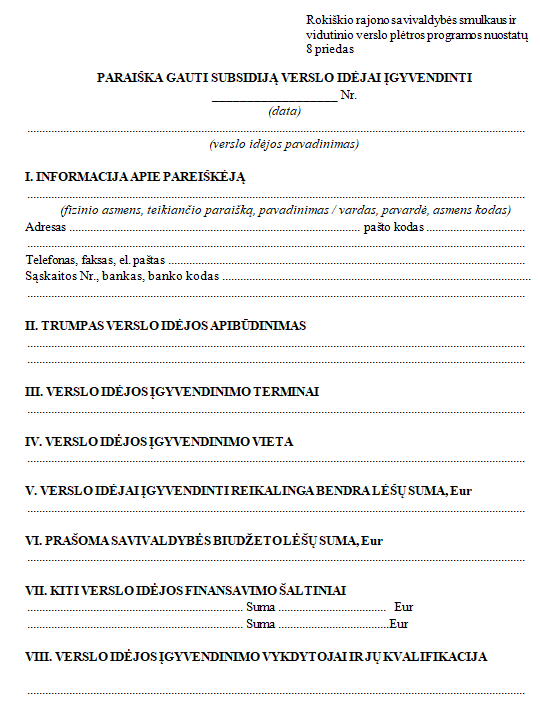 įrašyti verslo idėjos pavadinimą
- verslo idėjos esmė;
- planuojama investuoti lėšų suma;
- prašoma subsidijos suma, į ką bus investuojama?
- dabartinė fizinio asmens veikla; 
- steigimo ar plėtros tikslai ir būdai bei priemonės; 
- ar investicijos atsipirks? per kiek laiko?
- kokią naudą projektas duos pareiškėjui ir Rokiškio rajono savivaldybei.
* apimtis – ne daugiau kaip 1 psl.
- verslo idėjos įgyvendinimo pradžia ir pabaiga;
- verslo idėja turi būti įgyvendina per 12 mėnesių nuo verslo subjekto įregistravimo ar nuo įsigytos nepertraukiamos individualios veiklos pažymos dienos.
nurodyti konkrečią vietą
nurodyti konkrečias sumą(-as)
9/13/2023
14
nurodyti įgytą (-as)/ planuojamą (-as) įgyti kvalifikaciją (-as)
- aprašyti išsamiai; 
- vengti“lozunginių” teiginių.
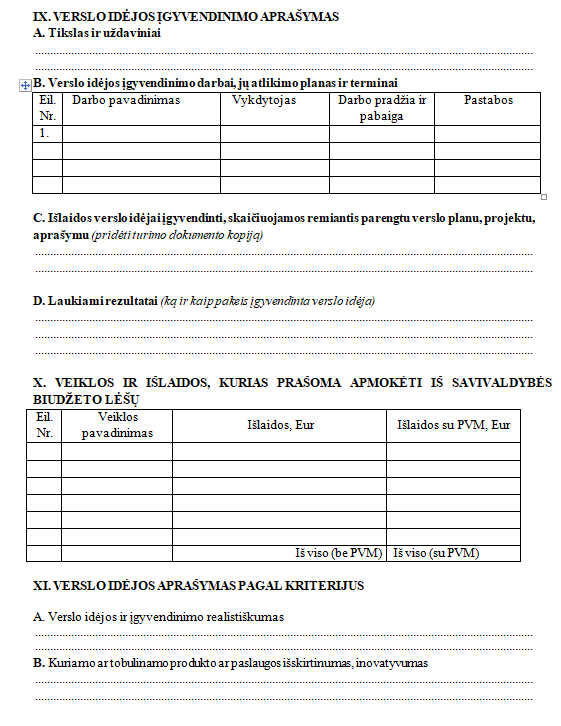 aprašyti veiklos sritis;
Įvardinti atsakingą (-us) vykdytoją (-us);
nurodyti darbų trukmę;
akcentuoti pastabas.
- apskaičiuoti, kokios bus įmonės išlaidos perkant medžiagas/paslaugas;
- kiek pajamų ji gaus pardavusi produkciją arba paslaugas;
- įvertinti ir kitus dalykus – transporto, benzino, pašto, sandėliavimo, žmonių samdymo ir daugybę kitų  išlaidų;
- kokios yra pigesnės (pvz. nuomos) galimybės;
- ar turite palankių (pvz. išperkamosios nuomos) pasiūlymų ir kt.;
- kokios yra galimybės įdarbinti darbuotojus ne visai darbo dienai;
- rizikos?;
- konkurencija?
- pagrindiniai (tiesioginiai) projekto rezultatai kiekybine ir/ar kokybine išraiška;
- aprašytas pagrindinių planuojamų projekto rezultatų poveikis tikslinėms grupėms, jo mastas ir reikšmingumas siekiant tikslų;
- įvardijami netinkami rezultatai, kurie nesusiję priemonės tikslais (pvz., darbo sąlygų gerėjimas, energijos taupymas). 
* Laukiami projekto rezultatai ir jų pasiekimo rodikliai turi būti aiškiai nustatyti, kad būtų galima stebėti ir vertinti projekto įgyvendinimo eigą.
- nurodykite kiekvienos veiklos pavadinimą be ir įskaitant PVM;
*naudotų prekių įsigijimo išlaidos netinkamos finansuoti
**maksimali prašoma suma 5000 eur
Pagrindiniai aspektai:
- planuojami rezultatai turi būti realūs ir pasiekiami;
- poreikis turėtų būti grindžiamas ne esamos būklės nepatenkinama būkle, bet planuojamų teikti paslaugų paklausa, jų novatoriškumu ir kt.
- naudą klientams?
- ar jūsų idėjos dar niekas neužpatentavo? 
- galimybės rinkoje?
- planuojamas verslo modelis?
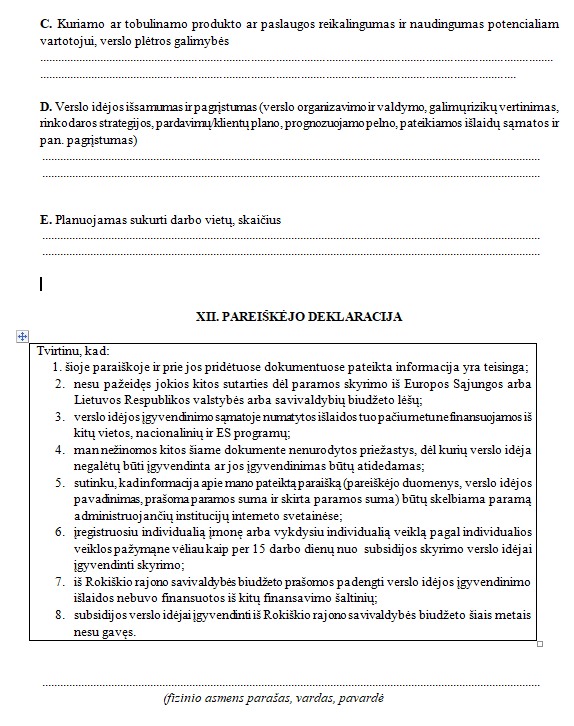 aiški; 
realiai įgyvendinama;
atitinkanti tikslus ir uždavinius;
konkreti;
numatytas tęstinumas.
9/13/2023
16
VERSLO IDĖJOS PROJEKTŲ VERTINIMO KRITERIJAI
Kiekvienas komisijos narys įvertina paraiškoje pateiktą informaciją apie verslo projektą pagal nustatytus kriterijus skalėje nuo 1 iki 10.
Vertinimai įrašomi į vertinimo lentelę (9 priedas). Visų komisijos narių pagal visus kriterijus pateikti verslo projekto įvertinimai sudedami ir padalinami iš vertinimą atlikusių komisijos narių skaičiaus (išvedamas aritmetinis vidurkis).
Didžiausias galimas vertinimo balų skaičius - 50 balų. Minimalus balų skaičius finansinei paramai gauti - 25 balai.
9/13/2023
17
Tema
ATSKAITOMYBĖ
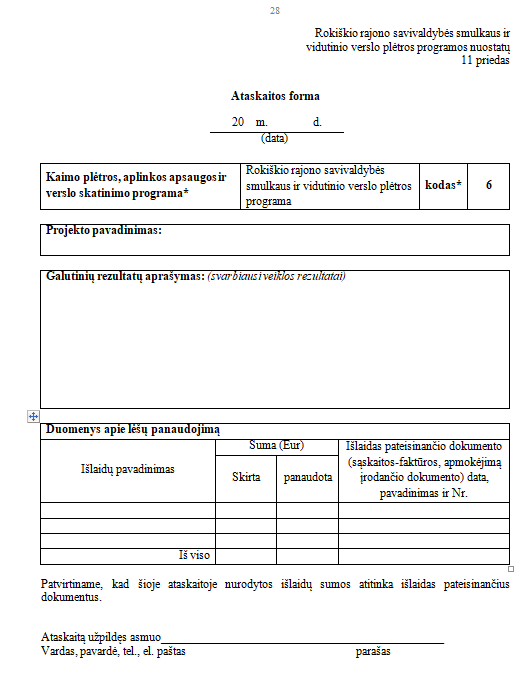 12 mėn. nuo sutarties įsigaliojimo dienos paramos administratorius vykdo paramos gavėjų veiklos ir sutarties sąlygų laikymosi kontrolę, pagal pateiktą ataskaitos formą (11 priedas). 

Galutinė ataskaita komisijai pateikiama 12-ą mėnesi nuo sutarties pasirašymo dienos. 

Nustačius sutarties sąlygų nesilaikymo ar ekonominės veiklos vykdymo pažeidimų atvejus komisija informuojama nedelsiant bei artimiausiame komisijos posėdyje sprendžiamas sutarties nutraukimo ir išmokėtos paramos sugrąžinimo klausimas.
9/13/2023
18
Investuok Rokiškyje!
Rokiškio rajonas – Šiaurės rytų Lietuvos ekonominis, socialinis ir kultūrinis centras.

Konkurencingas, patrauklus lankyti, gyventi, dirbti ir investuoti!
Tema
2023 08 01
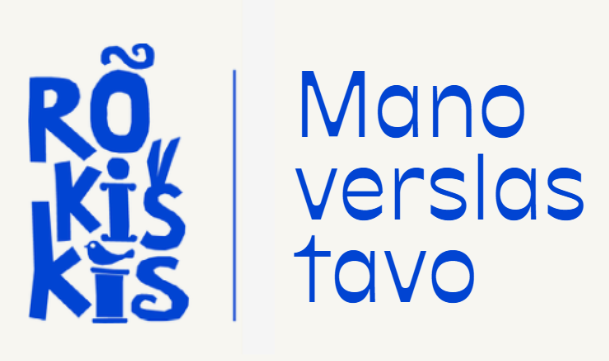 9/13/2023
20
Paraiškų priėmimo startas!
2023